Человек и природа.

Рациональное  природопользование.
Вся деятельность человека и непосредственное его существование связаны с использованием природных ресурсов.
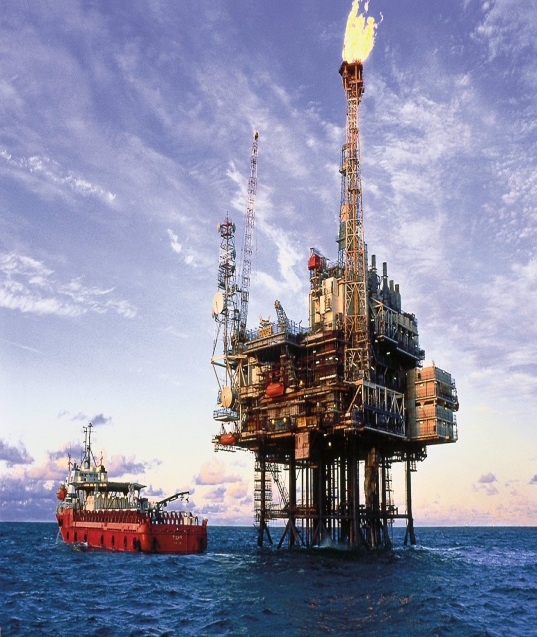 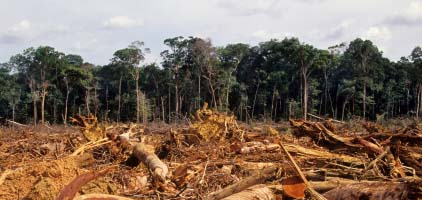 Хозяйственная деятельность приводит к существенным отрицательным изменениям природной среды, к ее загрязнению.
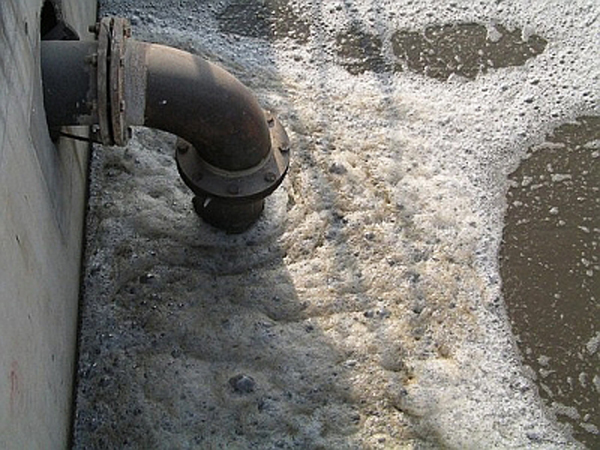 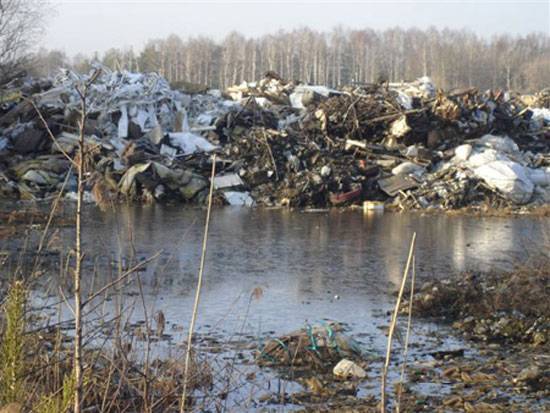 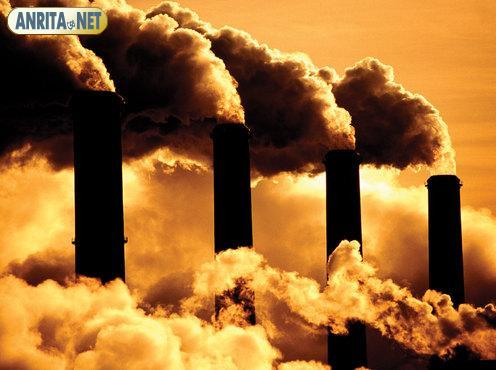 В настоящее время выделяют три основных вида негативных последствий хозяйственной деятельности человека:1. Ресурсно-хозяйственные - истощение природных ресурсов.2. Природно-ландшафтные - сокращение многообразия и уничтожение отдельных видов, деградация природных ландшафтов.3. Антропо-экологические - ухудшение здоровья человека.
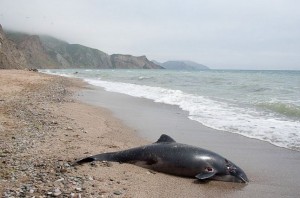 Экологические проблемы связаны как с ростом численности. населения и беспрецедентным увеличением масштабов производства, так и несовершенством технологических процессов, а часто и с экологической безграмотностью.
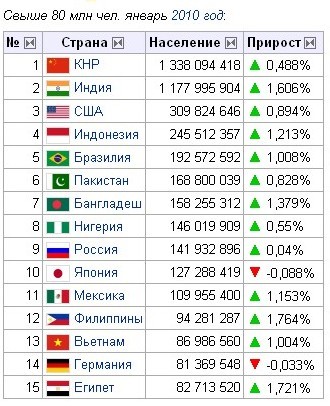 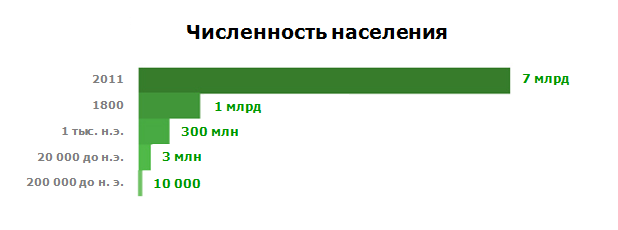 В последние десятилетия трудами российских ученых - географов и экологов - возникла комплексная наука - природопользование, занимающаяся разработкой этих проблем.
 Природопользование - это такой вид отношений общества и природы, при котором из природной среды в процессе производства извлекаются полезные свойства.
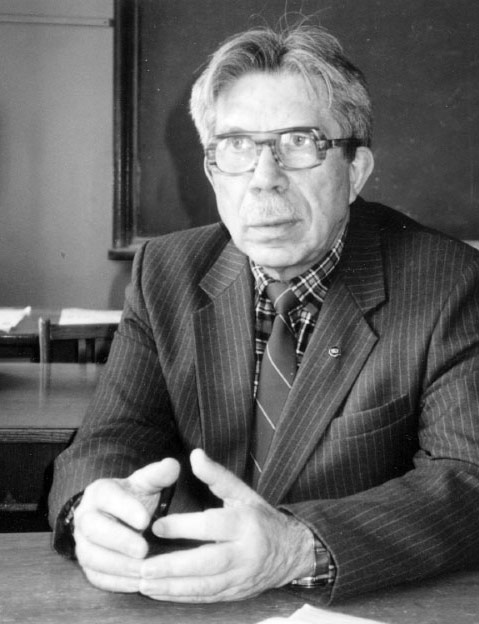 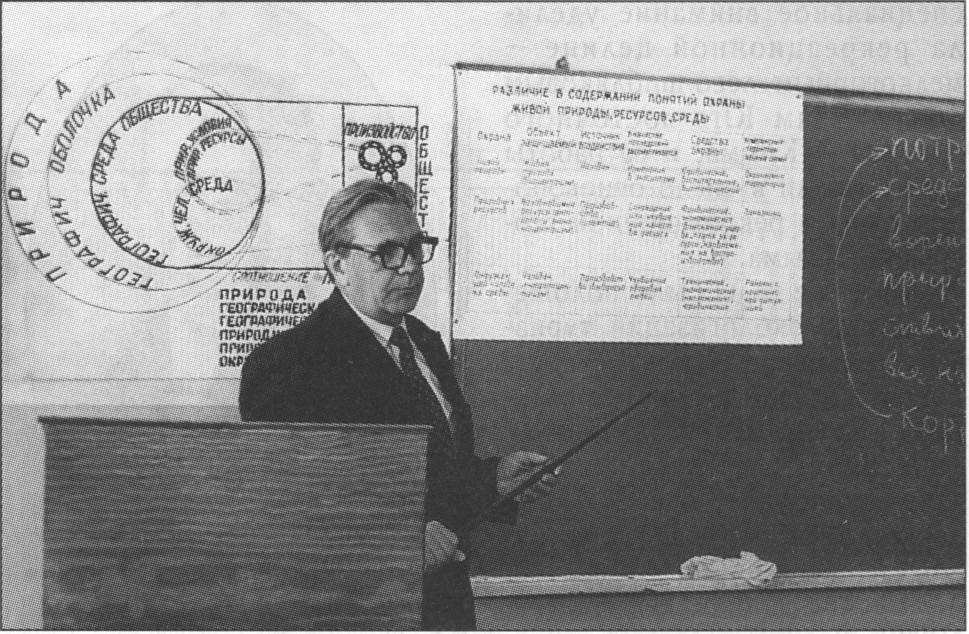 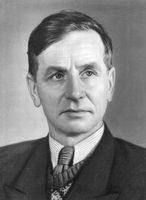 В.С.Преображенский
И.П.Герасимов
Н.Ф.Реймерс
Многочисленные задачи природопользования как науки можно свести к трем основным направлениям:
Извлечение и переработка природных ресурсов, их возобновление и воспроизводство
Использование и охрана географической среды.
Сохранение и воспроизводство, рациональное изменение экологического равновесия природных комплексов географической оболочки.
Использование  неисчерпаемых   ресурсов
водные  ресурсы
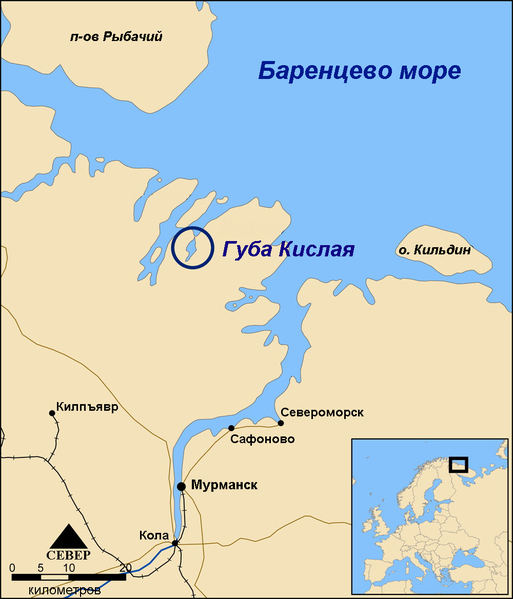 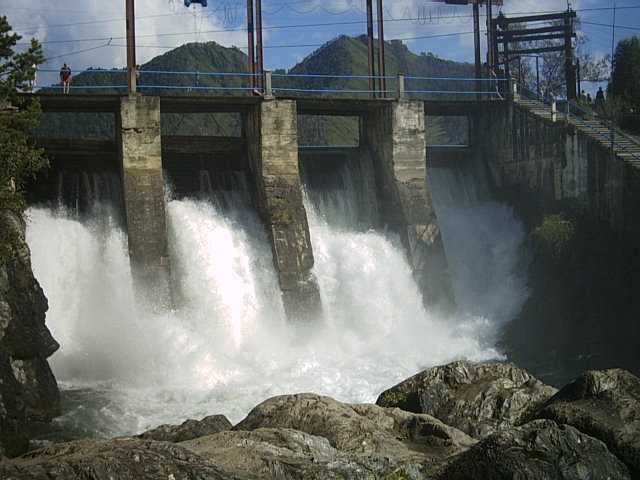 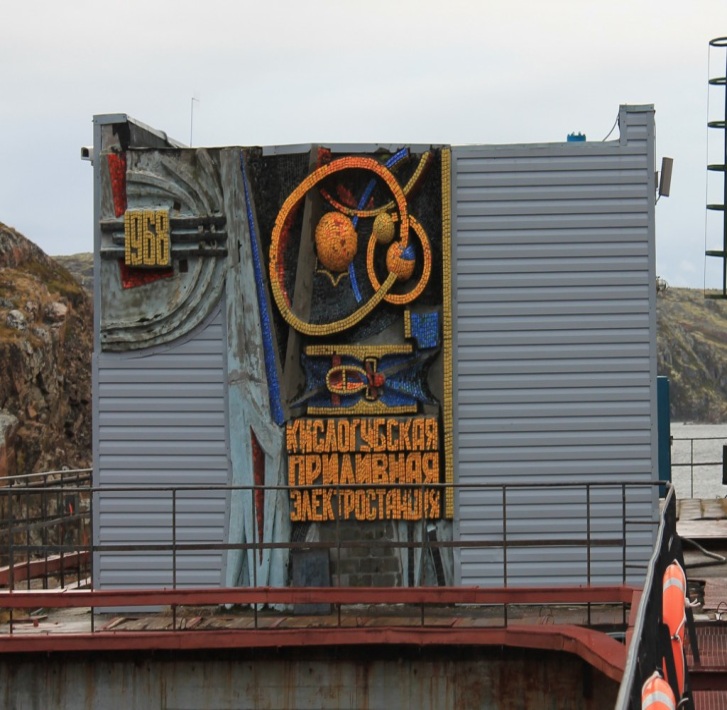 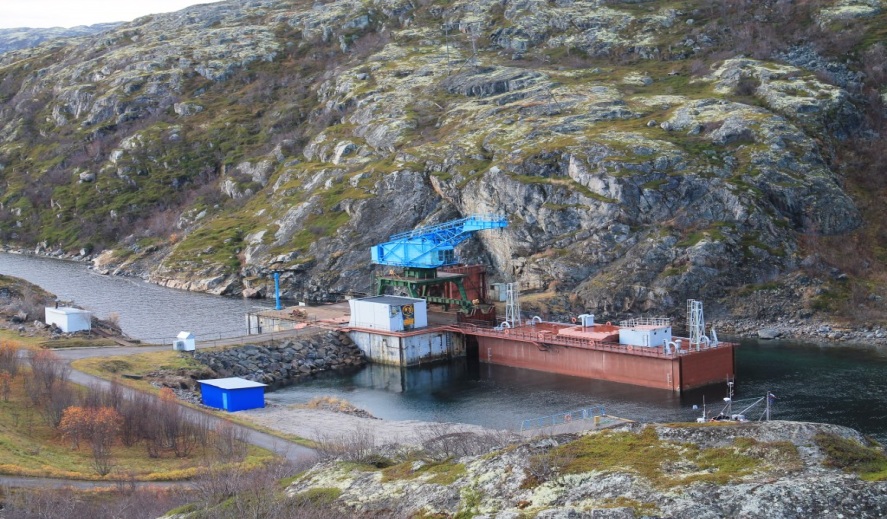 ГЭС
Кислогубская  приливная   электростанция (ПЭС)
Ветроэнергетические  ресурсы
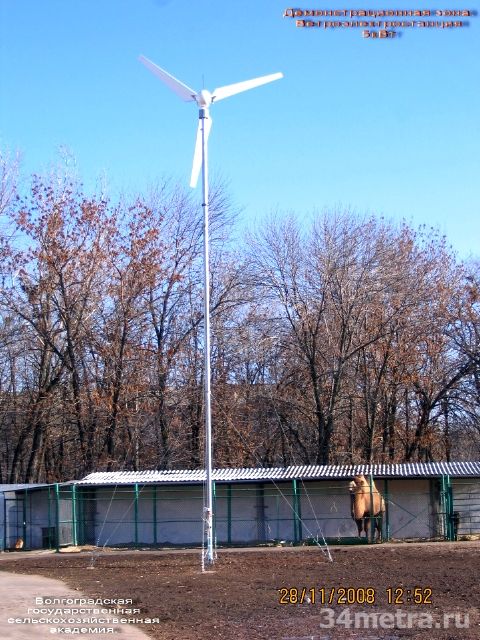 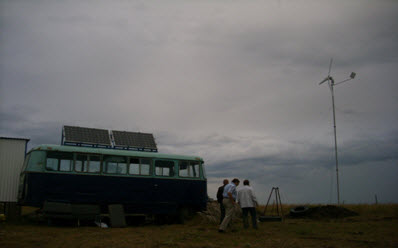 Геотермальные  ресурсы
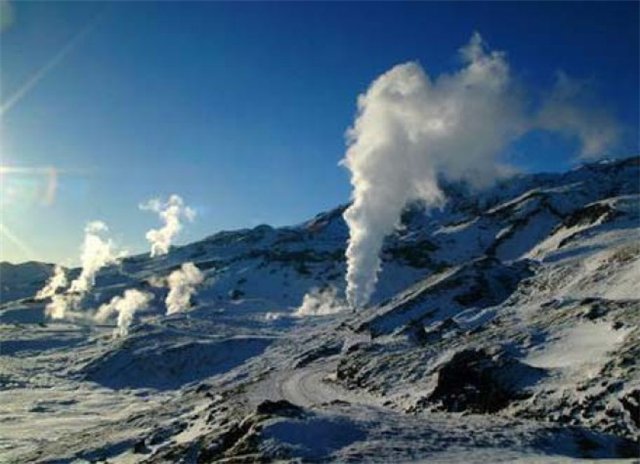 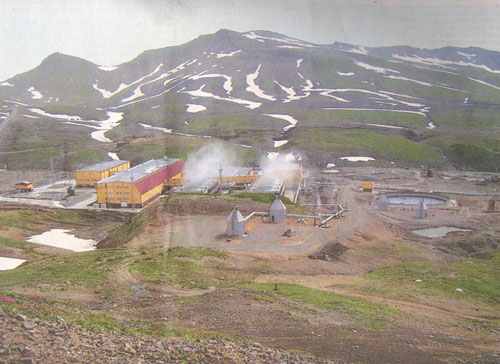 Паужетская  геотермальная  электростанция
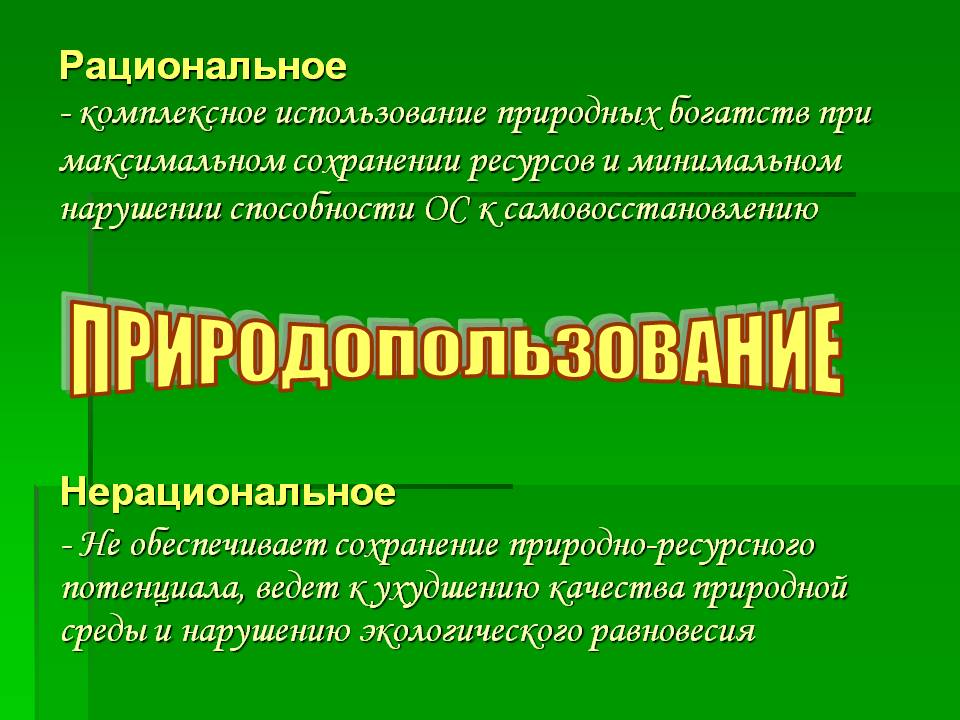